Our Common Faith
A study of What Binds Us to God and to Each Other
Class Lesson Schedule
2
A Warm-up Exercise…
Is it possible for us to fully comprehend God?

Can we know some things about God?

Can we know enough about God?
Warning:  Portions of today’s class may stretch your mind.  Please warm-up properly before starting
Lesson 2 Objectives(at the end of the lesson you should be able to…)
List at least 2 things that can be known about God by observing His creation.
List at least 6 attributes of God revealed in the Bible
Recognize how God’s Nature binds us to Him and to each other
Name the attribute of God that is most critical for our relationship
List at least 4 false doctrines about God
4
Foundational Beliefs
Who God is (Nature of God)
Our personal accountability to God (Nature of Man)
How we learn of and from God (Revelation and Inspiration)
God’s plan in Christ (Jesus the Christ)
How we are saved (Salvation)
How we work together (The Church)
Promise of resurrection and eternal life (End Things)
5
Assumptions
What we believe matters, to be acceptable to God (Heb 11:6)
God has revealed all that we need to know in the Bible  (II Tim 3:17)
The Bible is inspired and is the final source of truth  (II Tim 3:16)
Some doctrines are essential for acceptance by God, and for unity
It is possible to determine truth on essential doctrines (John 7:17)
What we believe will be expressed in our behavior
We may disagree on many unessential things
Some things cannot be known (Is 55:8-9, Deut 29:29)
6
Nature of God
7
Hebrews 11:6
6 And without faith it is impossible to please him, for whoever would draw near to God must believe that he exists and that he rewards those who seek him.
8
Observable Attributes of God
For the wrath of God is revealed from heaven against all ungodliness and unrighteousness of men, who suppress the truth in unrighteousness, 19 because what may be known of God is manifest in them, for God has shown it to them. 20 For since the creation of the world His invisible attributes are clearly seen, being understood by the things that are made, even His eternal power and Godhead [divine nature – ESV], so that they are without excuse, 21because, although they knew God, they did not glorify Him as God, nor were thankful, but became futile in their thoughts, and their foolish hearts were darkened.  (Rom 1:18-21)
9
Man’s Response to Evidence of God
I will praise You, for I am fearfully and wonderfully made;Marvelous are Your works, And that my soul knows very well.  (Ps 139:14)
Oh come, let us worship and bow down; Let us kneel before the Lord our Maker.  For He is our God, And we are the people of His pasture, And the sheep of His hand.  (Ps 95:6-7)
10
Figuring God Out…?
Oh, the depth of the riches both of the wisdom and knowledge of God! How unsearchable are His judgments and His ways past finding out! 34 “For who has known the mind of the Lord? Or who has become His counselor?” 35 “Or who has first given to Him and it shall be repaid to him?”  (Rom 11:33-35)
11
Limits to our Knowledge of God
Isaiah 55:8-9 "For My thoughts are not your thoughts, Nor are your ways My ways," says the LORD. 9 "For as the heavens are higher than the earth, So are My ways higher than your ways, And My thoughts than your thoughts.

Deuteronomy 29:29 "The secret things belong to the LORD our God, but those things which are revealed belong to us and to our children forever, that we may do all the words of this law.
False Doctrines About God
13
The Many Gods of the Athenians
“Now while Paul waited for them at Athens, his spirit was provoked within him when he saw that the city was given over to idols.” (Acts 17:16)
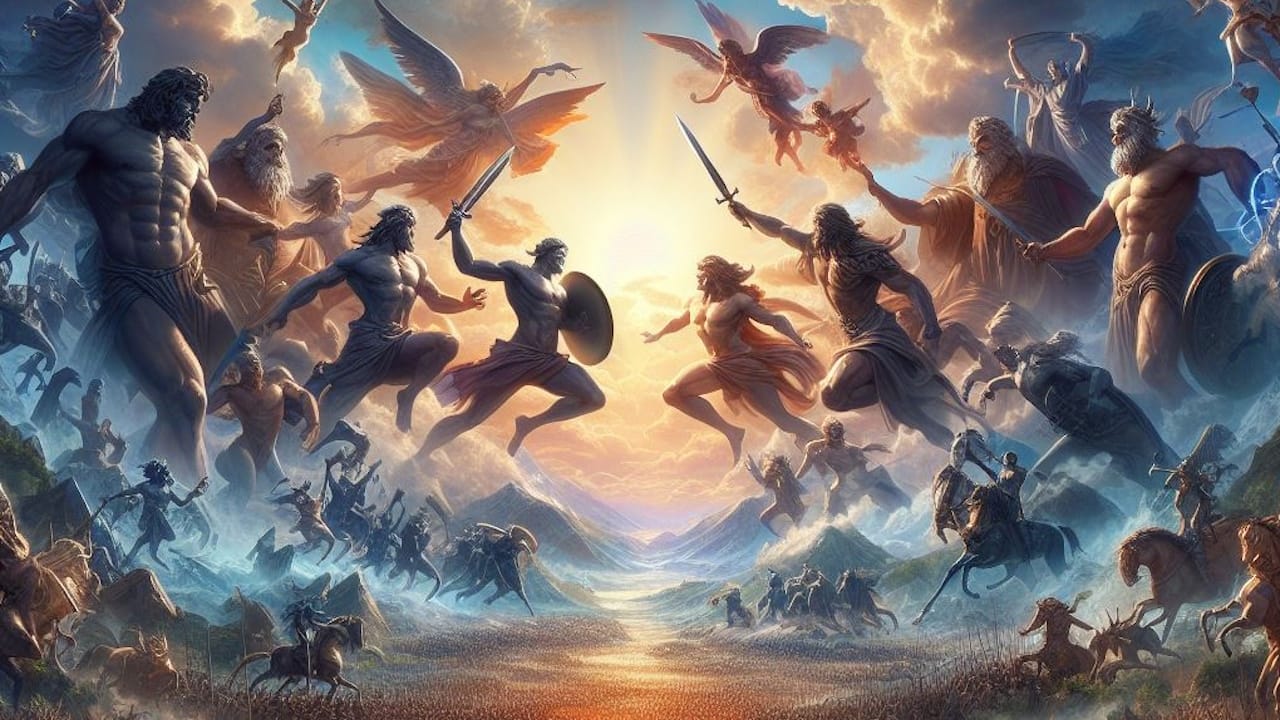 Are These Gods?
False Doctrines about God
There is No God (Atheism)
The fool has said in his heart, “There is no God.” They are corrupt, They have done abominable works, There is none who does good.  (Ps 14:1; 53:1)
God is a part of the Creation (Pantheism) 
Therefore, since we are the offspring of God, we ought not to think that the Divine Nature is like gold or silver or stone, something shaped by art and man’s devising.  (Acts 17:29)
16
False Doctrines about God
God is like man (Theism, but False)
“For My thoughts are not your thoughts, Nor are your ways My ways,” says the Lord.9 “For as the heavens are higher than the earth,So are My ways higher than your ways, And My thoughts than your thoughts. (Isaiah 55:8-9)

God is accountable to man 
But indeed, O man, who are you to reply against God? Will the thing formed say to him who formed it, “Why have you made me like this?” 21 Does not the potter have power over the clay, from the same lump to make one vessel for honor and another for dishonor? (Rom 9:20-21, & see Isaiah 29:16; 45:9)
17
False Doctrines about God
God is like created things
Professing to be wise, they became fools, 23 and changed the glory of the incorruptible God into an image made like corruptible man—and birds and four-footed animals and creeping things.  (Rom 1:22-23)
Therefore, since we are the offspring of God, we ought not to think that the Divine Nature is like gold or silver or stone, something shaped by art and man’s devising.  (Acts 17:29)

 God is Weak or Not Active in the world
Behold, the Lord’s hand is not shortened, that it cannot save; Nor His ear heavy,that it cannot hear. (Is 59:1))
Scoffers will come in the last days, walking according to their own lusts, 4 and saying, “Where is the promise of His coming? For since the fathers fell asleep, all things continue as they were from the beginning of creation.” (II Pet 3:3-4)
18
An Atheist Ponders the Role of God
“Science seems to have uncovered a set of laws that, within the limits set by the uncertainty principle, tell us how the universe will develop with time, if we know its state at any one time. These laws may have originally been decreed by God, but it appears that he has since left the universe to evolve according to them and does not now intervene in it. But how did he choose the initial state or configuration of the universe? What were the “boundary conditions” at the beginning of time?  
One possible answer is to say that God chose the initial configuration of the universe for reasons that we cannot hope to understand. This would certainly have been within the power of an omnipotent being, but if he had started it off in such an incomprehensible way, why did he choose to let it evolve according to laws that we could understand? 
The whole history of science has been the gradual realization that events do not happen in an arbitrary manner, but that they reflect a certain underlying order, which may or may not be divinely inspired. It would be only natural to suppose that this order should apply not only to the laws, but also to the conditions at the boundary of space-time that specify the initial state of the universe. There may be a large number of models of the universe with different initial conditions that all obey the laws. There ought to be some principle that picks out one initial state, and hence one model, to represent our universe.”― Stephen Hawking, A Brief History of Time
God Created the World, with Order and Purpose
God allows us to see His power in the order and operation of His creation
God has intervened miraculously at specific times for specific reasons
False Doctrines Influence Behavior
And even as they did not like to retain God in their knowledge, God gave them over to a debased mind, to do those things which are not fitting; 29 being filled with all unrighteousness, sexual immorality, wickedness, covetousness, maliciousness; full of envy, murder, strife, deceit, evil-mindedness;  they are whisperers, 30backbiters, haters of God, violent, proud, boasters, inventors of evil things, disobedient to parents, undiscerning, untrustworthy, unloving, unforgiving, unmerciful… (Rom 1:28-31)
…If the dead do not rise, “Let us eat and drink, for tomorrow we die!”  (I Cor 15:32b)
20
How The Bible Describes God
21
God is Supreme
“That they may know that You, whose name alone is the LORD, Are the Most High over all the earth.” (Psalms 83:18)
Hear, O Israel: The Lord [YAHWEH] our God, the Lord is one! (Deut 6:4)
“Thus says the Lord, the King of Israel, and his Redeemer, the Lord of hosts: ‘I am the First and I am the Last; Besides Me there is no God. (Is 44:6)
“This girl followed Paul and us, and cried out, saying, "These men are the servants of the Most High God, who proclaim to us the way of salvation."” (Acts 16:17)
“and said: "By Myself I have sworn, says the LORD, because you have done this thing, and have not withheld your son, your only son—” (Genesis 22:16)
“For when God made a promise to Abraham, because He could swear by no one greater, He swore by Himself, saying, "SURELY BLESSING I WILL BLESS YOU, AND MULTIPLYING I WILL MULTIPLY YOU." And so, after he had patiently endured, he obtained the promise. For men indeed swear by the greater, and an oath for confirmation is for them an end of all dispute.” (Hebrews 6:13-16)
22
Attributes of God
Supreme
Alive, and Self-Existent
Eternal 
Unchanging
Alive (Self-Existent)
For they themselves declare concerning us what manner of entry we had to you, and how you turned to God from idols to serve the living and true God… (I Thess 1:9)
But the Lord is the true God;  He is the living God and the everlasting King. (Jer 10:10)
And God said to Moses, “I AM WHO I AM.” [primitive root, “exist or be”]  And He said, “Thus you shall say to the children of Israel, ‘I AM has sent me to you.’” (Ex 3:14)
“Jesus said to them, "Most assuredly, I say to you, before Abraham was, I AM."” (John 8:58)
24
Eternal (Time)
For I raise My hand to heaven,And say, “As I live forever…” (Deut 32:40)
Before the mountains were brought forth,Or ever You had formed the earth and the world, Even from everlasting to everlasting, You are God.  (Ps 90:2)
…Who alone has immortality, dwelling in unapproachable light, whom no man has seen or can see, to whom be honor and everlasting power. (I Tim 6:16)
And they do not rest day or night, saying: “Holy, holy, holy, Lord God Almighty, Who was and is and is to come!”  (Rev 4:8)
25
Unchanging
“For I am the Lord, I do not change;  therefore you are not consumed, O sons of Jacob. (Mal 3:6)
Every good gift and every perfect gift is from above, and comes down from the Father of lights, with whom there is no variation or shadow of turning. (James 1:17)
“God is not a man, that He should lie,Nor a son of man, that He should repent.Has He said, and will He not do?Or has He spoken, and will He not make it good? (Num 23:19)
26
Attributes of God
Supreme
Alive, and Self-Existent
Eternal 
Unchanging
Not Physical (Spirit)
Omnipresent (All Present)
Omniscient (All Knowing)
Not Physical (Spirit)
“And the LORD spoke to you out of the midst of the fire. You heard the sound of the words, but saw no form; you only heard a voice.” (Deuteronomy 4:12)
God is Spirit, and those who worship Him must worship in spirit and truth. (John 4:24)
He is the image of the invisible God, the firstborn over all creation. (Col 1:15)
“It is sown a natural body, it is raised a spiritual body… as we have borne the image of the man of dust, we shall also bear the image of the heavenly Man… flesh and blood cannot inherit the kingdom of God….” (1 Corinthians 15:44-50)
28
Omnipresent (Space)
But will God indeed dwell on the earth? Behold, heaven and the heaven of heavens cannot contain You. How much less this temple which I have built!  (I Kings 8:27)
Where can I go from Your Spirit?Or where can I flee from Your presence? (Ps 139:7)
…So that they should seek the Lord, in the hope that they might grope for Him and find Him, though He is not far from each one of us. (Acts 17:27)
29
Omniscient (Knowledge)
The Lord looks from heaven; He sees all the sons of men.From the place of His dwelling He looks on all the inhabitants of the earth; He fashions their hearts individually; He considers all their works.  (Ps 33:13-15)
“Do you know how the clouds are balanced, Those wondrous works of Him who is perfect in knowledge?” (Job 37:16)
“If we had forgotten the name of our God, Or stretched out our hands to a foreign god, Would not God search this out? For He knows the secrets of the heart.” (Psalms 44:20-21)
Are not two sparrows sold for a copper coin? And not one of them falls to the ground apart from your Father’s will.  (Matt 10:29)
30
Attributes of God
Supreme
Alive, and Self-Existent
Eternal 
Unchanging
Not Physical (Spirit)
Omnipresent (All Present)
Omniscient (All Knowing)
Supernatural (Miracles, Prophecies)
Omnipotent
Supernatural (Miracles, Prophecy)
“But there is a God in heaven who reveals secrets, and He has made known to King Nebuchadnezzar what will be in the latter days. Your dream, and the visions of your head upon your bed, were these…” (Daniel 2:28)
“God also bearing witness both with signs and wonders, with various miracles, and gifts of the Holy Spirit, according to His own will?” (Hebrews 2:4)
Omnipotent (Power)
But our God is in heaven;He does whatever He pleases.  (Ps 115:3)
Is anything too hard for the Lord? At the appointed time I will return to you, according to the time of life, and Sarah shall have a son.  (Gen 18:14)
33
Attributes of God
Supreme
Alive, and Self-Existent
Eternal 
Unchanging
Not Physical (Spirit)
Omnipresent (All Present)
Omniscient (All Knowing)
Supernatural (Miracles, Prophecies)
Omnipotent
Holy (Righteous)
Good
Just
Triune (Three persons in One Godhead)
Holy
Critical quality with respect to God’s relationship to man
Who is like You, O Lord, among the gods?  Who is like You, glorious in holiness,  Fearful in praises, doing wonders?  (Ex 15:11)
And one cried to another and said:  “Holy, holy, holy is the Lord of hosts; The whole earth is full of His glory!”  (Is 6:3)
The four living creatures, each having six wings, were full of eyes around and within. And they do not rest day or night, saying: “Holy, holy, holy, Lord God Almighty, Who was and is and is to come!”   (Rev 4:8)
…But as He who called you is holy, you also be holy in all your conduct, because it is written, “Be holy, for I am holy.  (I Pet 1:15-16)
Pursue peace with all people, and holiness, without which no one will see the Lord… (Heb 12:14)
35
Good
…Do you despise the riches of His goodness, forbearance, and longsuffering, not knowing that the goodness of God leads you to repentance?  (Rom 2:4)
He who did not spare His own Son, but delivered Him up for us all, how shall He not with Him also freely give us all things? (Rom 8:32)
But when the kindness and the love of God our Savior toward man appeared… (Titus 3:4)
36
[Speaker Notes: “Aslan is a lion - the Lion, the great Lion." "Ooh" said Susan. "I'd thought he was a man.  Is he--quite safe? I shall feel rather nervous about meeting a lion"..."Safe?" said Mr Beaver ..."Who said anything about safe? 'Course he isn't safe. But he's good. He's the King, I tell you.”
C.S. Lewis, The Lion, the Witch and the Wardrobe]
Just
Far be it from You to do such a thing as this, to slay the righteous with the wicked, so that the righteous should be as the wicked; far be it from You! Shall not the Judge of all the earth do right?  (Gen 18:25)
But in accordance with your hardness and your impenitent heart you are treasuring up for yourself wrath in the day of wrath and revelation of the righteous judgment of God, 6 who “will render to each one according to his deeds”  (Rom 2:5-6)
37
Triune (Three Persons in God)
John 1:1 In the beginning was the Word, and the Word was with God, and the Word was God.
When He had been baptized, Jesus came up immediately from the water; and behold, the heavens were opened to Him, and He saw the Spirit of God descending like a dove and alighting upon Him. 17 And suddenly a voice came from heaven, saying, “This is My beloved Son, in whom I am well pleased.”  (Matt 3:16-17)
But the Helper, the Holy Spirit, whom the Father will send in My name, He will teach you all things, and bring to your remembrance all things that I said to you. (John 14:26).
But when the Helper comes, whom I shall send to you from the Father, the Spirit of truth who proceeds from the Father, He will testify of Me. (John 15:26)
38
Attributes of God
Supreme
Alive, and Self-Existent
Eternal 
Unchanging
Not Physical (Spirit)
Omnipresent (All Present)
Omniscient (All Knowing)
Supernatural (Miracles, Prophecies)
Omnipotent
Holy (Righteous)
Good
Just
Triune (Three persons in One Godhead)
Lesson 2 Objectives(at the end of the lesson you should be able to…)
List at least 2 things that can be known about God by observing His creation.
List at least 6 attributes of God revealed in the Bible
Recognize how God’s Nature binds us to Him and to each other
Name the attribute of God that is most critical for our relationship
List at least 4 false doctrines about God
40